Maintaining continuityin the satellite aerosol record
Andrew SayerGESTAR-USRA at NASA GSFCandrew.sayer@nasa.gov 
with thanks to many others for discussions
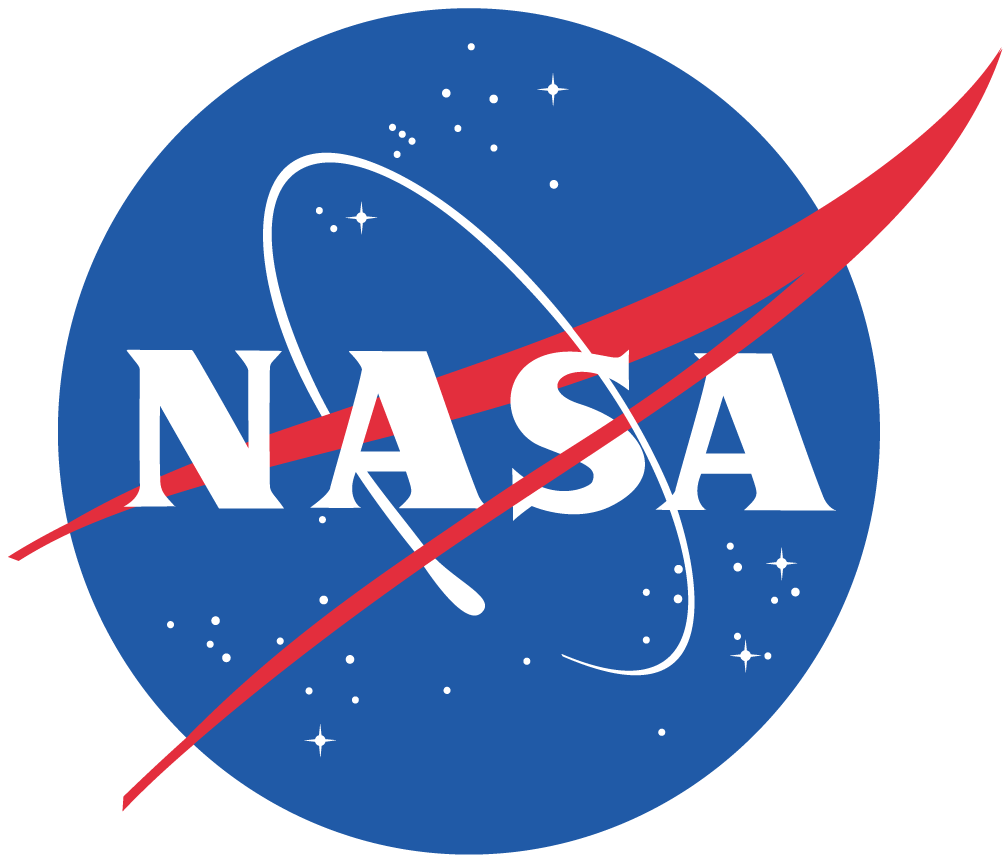 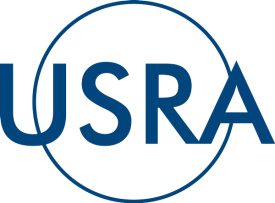 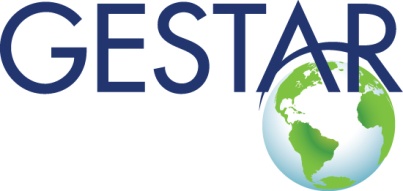 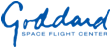 Maintaining continuityin the satellite aerosol record
Andrew SayerGESTAR-USRA at NASA GSFCandrew.sayer@nasa.gov 
with thanks to many others for discussions
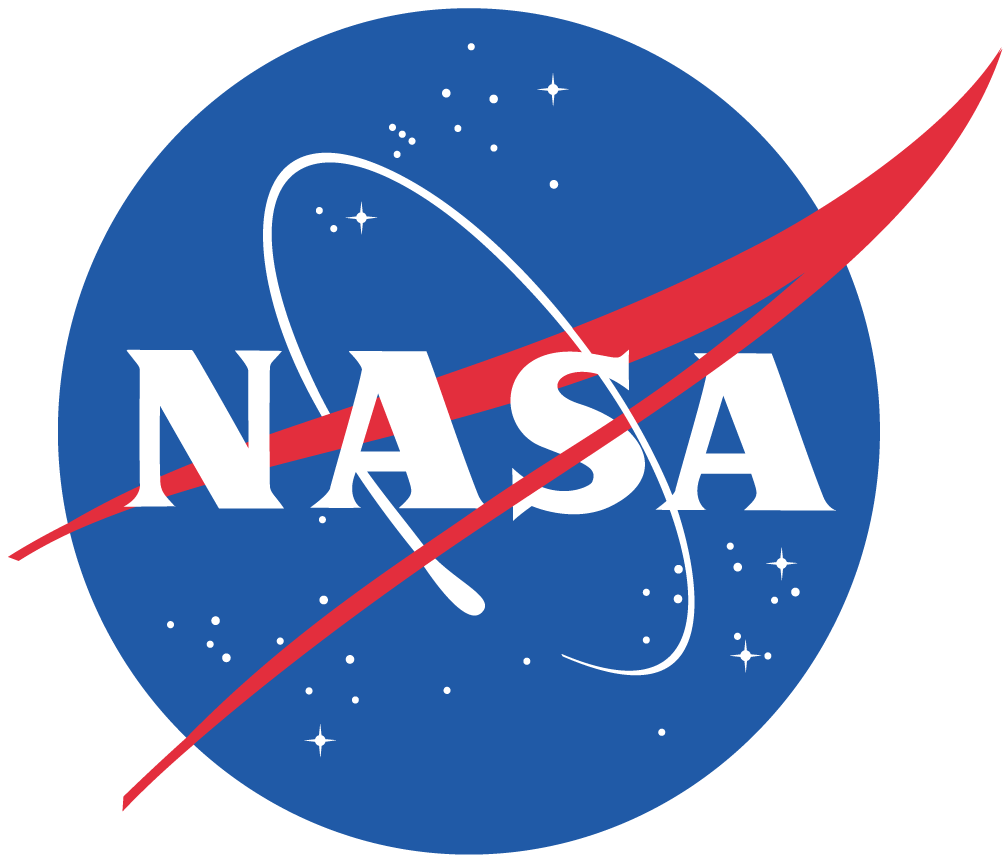 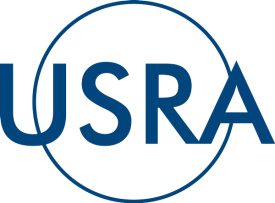 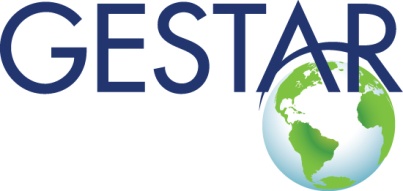 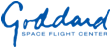 Maintaining continuityin the satellite aerosol record
^passivetotal column
not UVpolar-orbiting
Andrew SayerGESTAR-USRA at NASA GSFCandrew.sayer@nasa.gov 
with thanks to many others for discussions
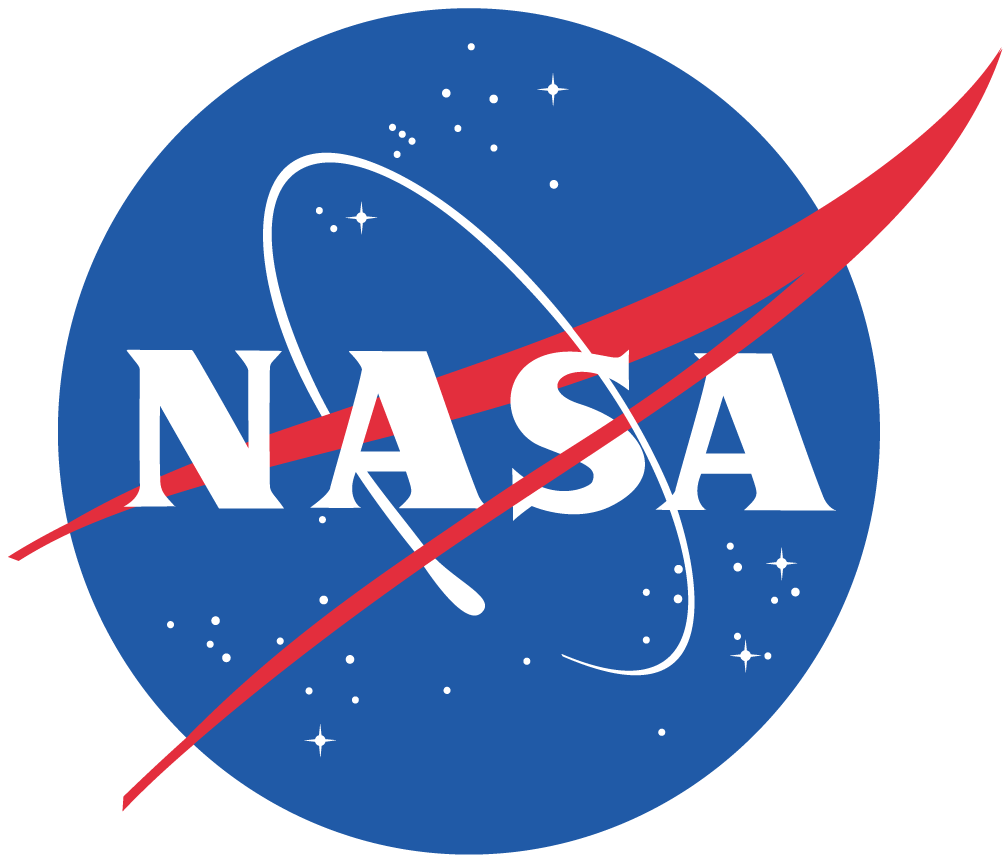 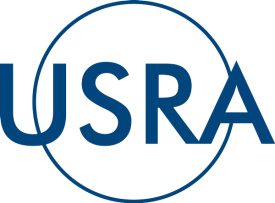 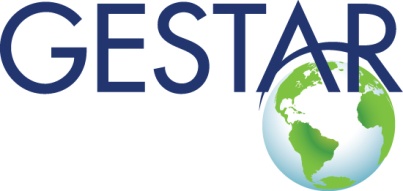 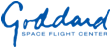 Maintaining continuityin the satellite aerosol record
^passivetotal column
not UVpolar-orbiting
Andrew SayerGESTAR-USRA at NASA GSFCandrew.sayer@nasa.gov 
with thanks to many others for discussions
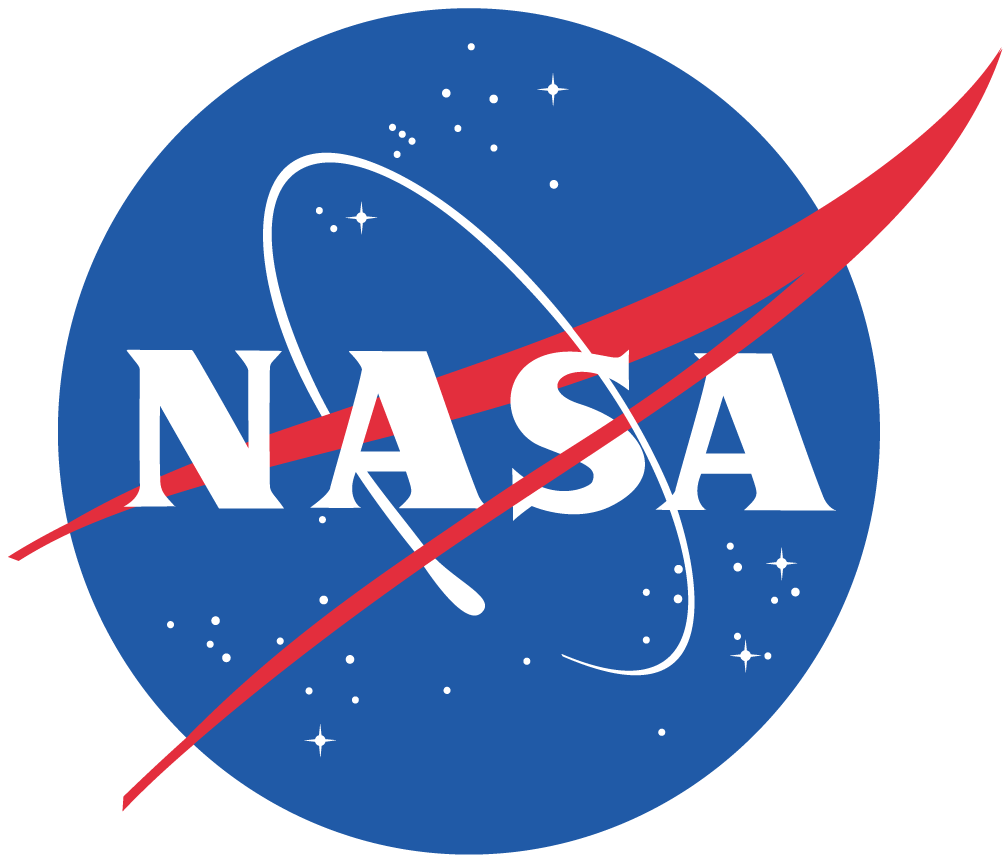 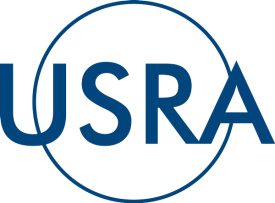 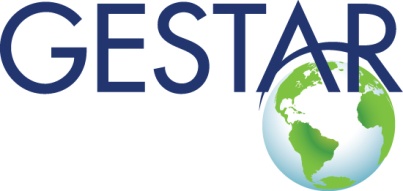 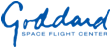 “Continuity” depends on your needs
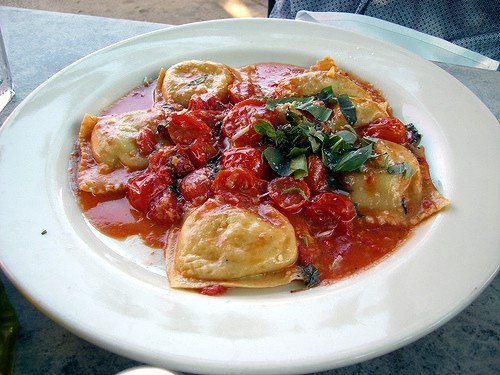 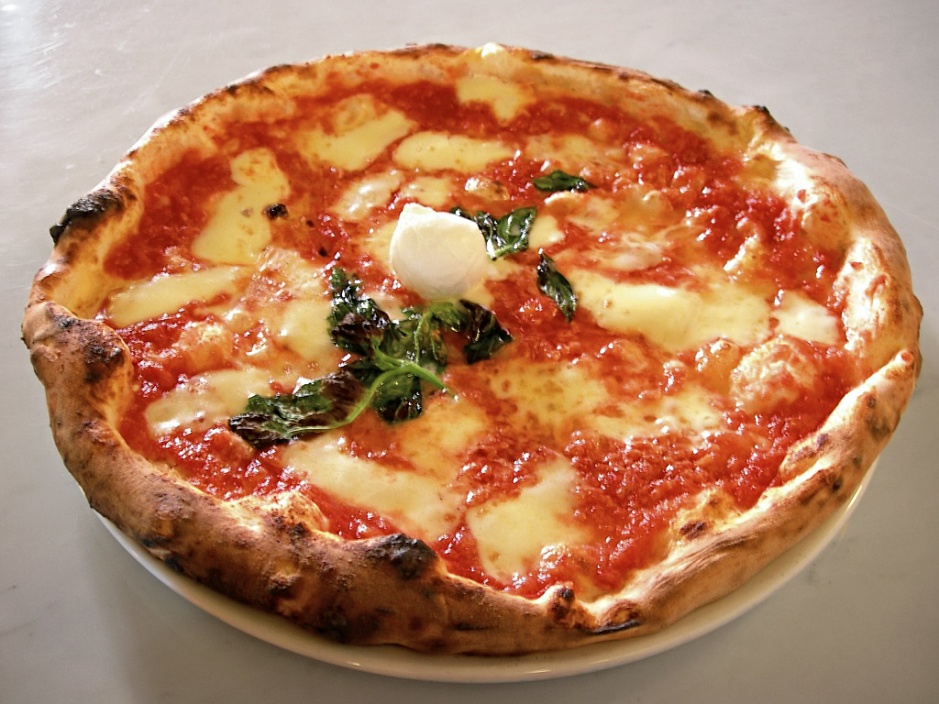 Example: AOD at 550 nm vs. AOD at 870 nm
Images courtesy of Wikipedia
“Continuity” depends on your needs
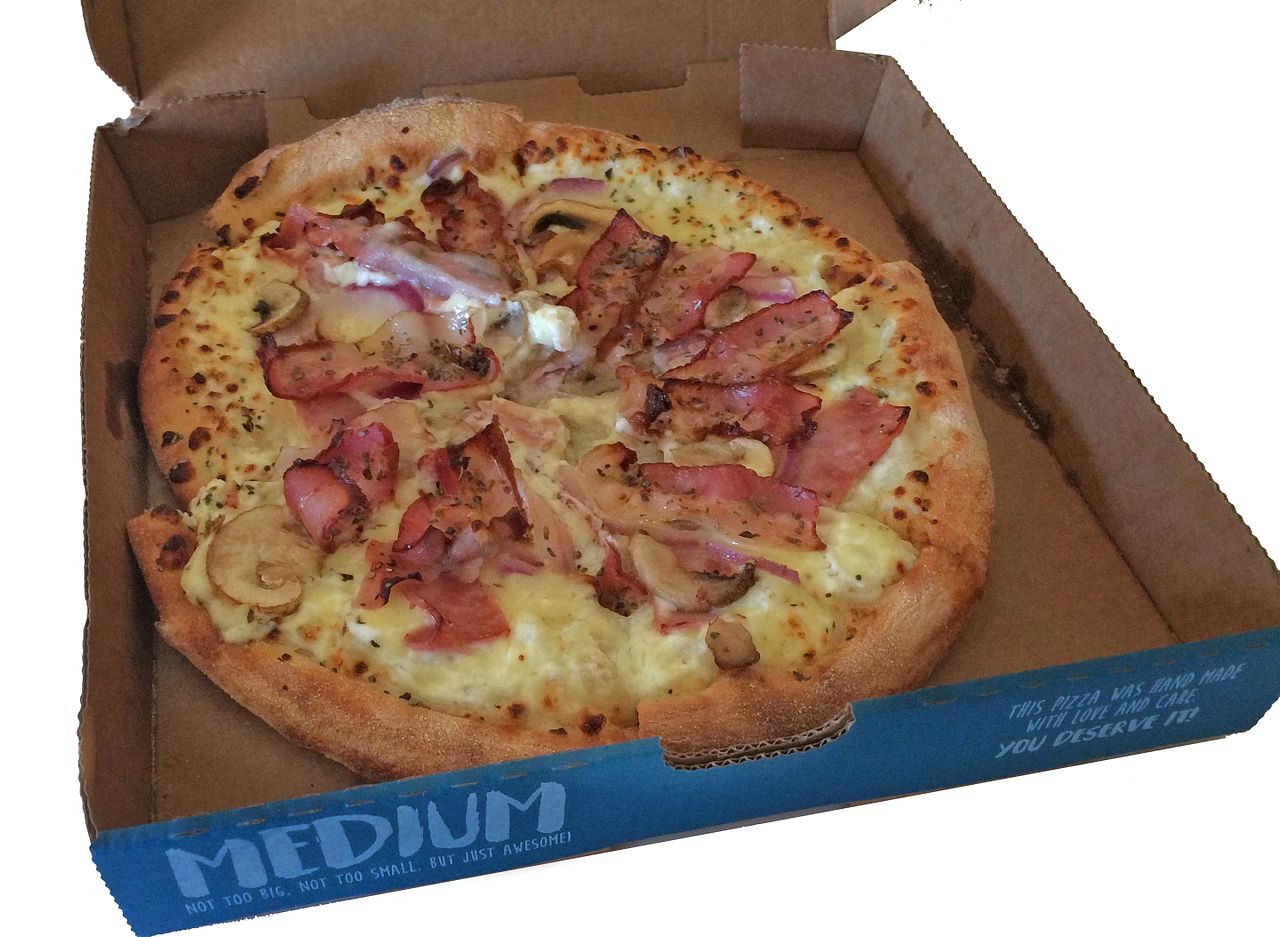 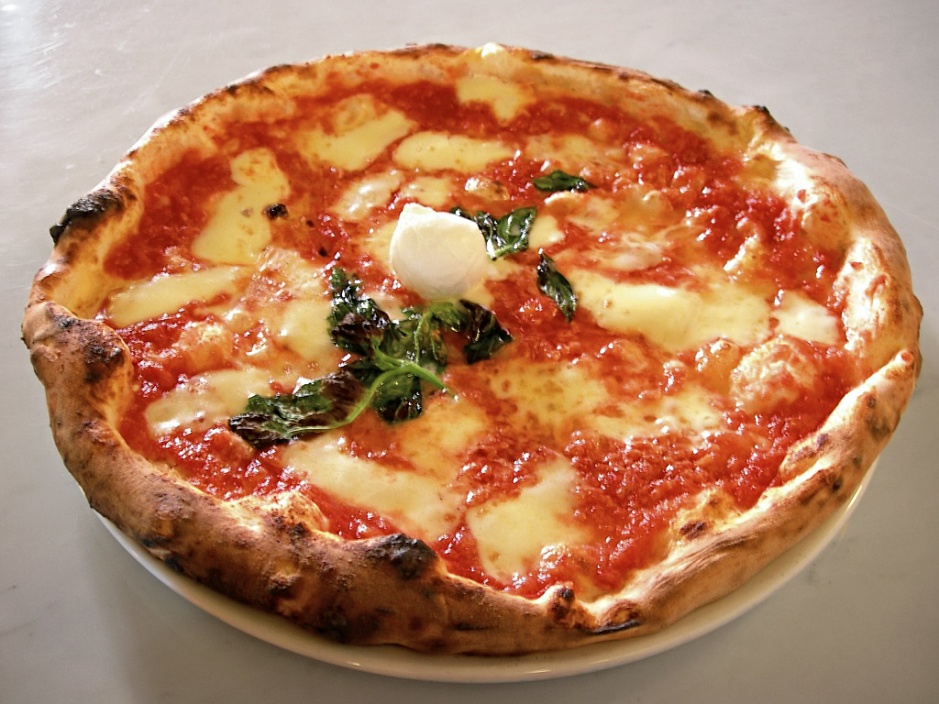 Example: MODIS vs. VIIRS
… or Deep Blue vs. Dark Target
Images courtesy of Wikipedia
“Continuity” depends on your needs
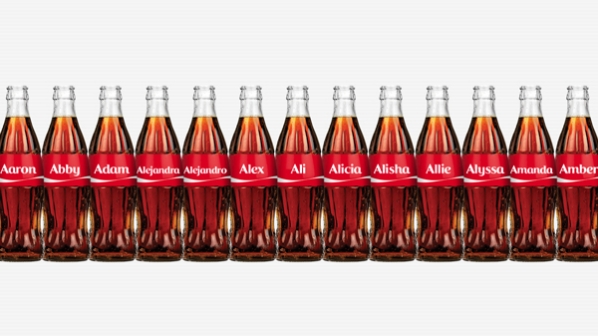 Example: MODIS Terra vs. MODIS Aqua
Image courtesy of coca-colacompany.com
“Continuity” depends on your needs
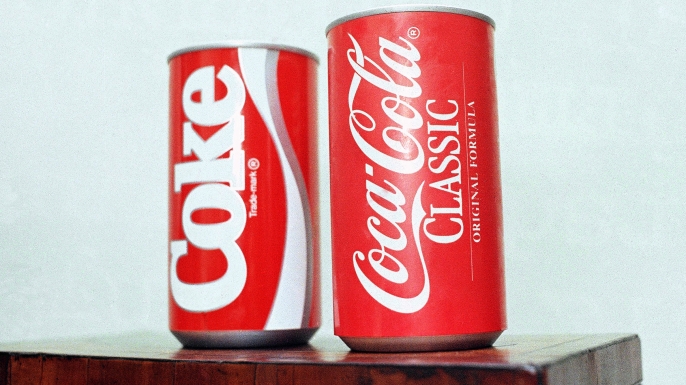 Example: MODIS Terra in 2000 vs. MODIS Terra in 2015
Image courtesy of history.com
“Continuity” depends on your needs
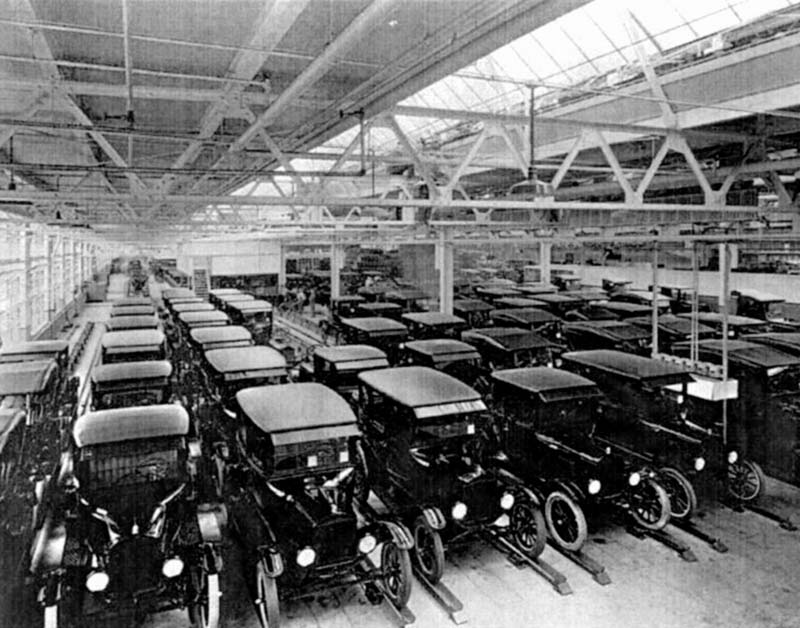 Example: Well, we’ve not had any…
Images courtesy of Wikipedia
Ok. Then what?
There is a long time series ofsimilar* spaceborne instruments
Daytime overpass: MORNING	AFTERNOON	BOTH
* single-view, broad-swath, passive, moderate resolution, visible/IR imaging radiometers on polar-orbiting platforms
There is a long time series ofsimilar* spaceborne instruments
Daytime overpass: MORNING	AFTERNOON	BOTH
* multi-view, passive, visible/IR imaging radiometers/polarimeterson polar-orbiting platforms
There is a long time series ofsimilar* spaceborne instruments
Daytime overpass: MORNING	AFTERNOON	BOTH
* IR sounders on polar-orbiting platforms
There is a long time series ofsimilar* spaceborne instruments
Daytime overpass: MORNING	AFTERNOON	BOTH
* lidar
Wavelengths are slightly different
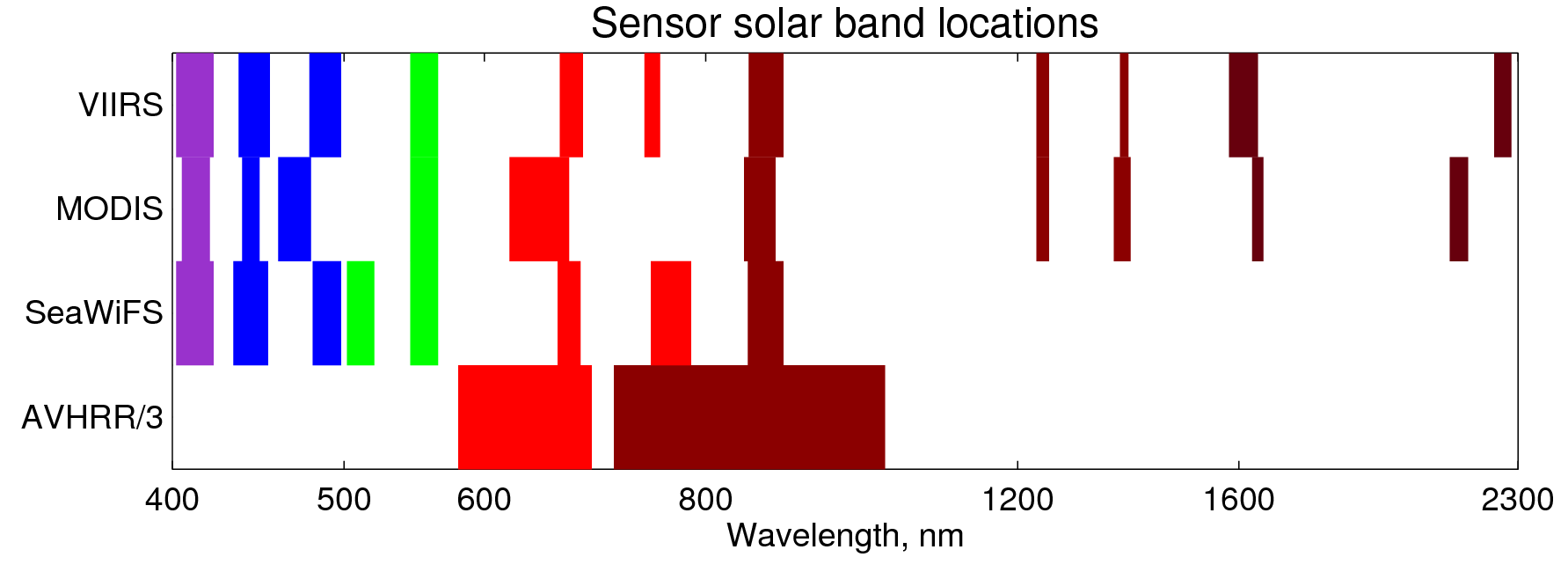 Note: VIIRS, MODIS and AVHRR have additional bands not shown
Adapted from Sayer et al., JGR 2016
Orbital parameters are slightly different
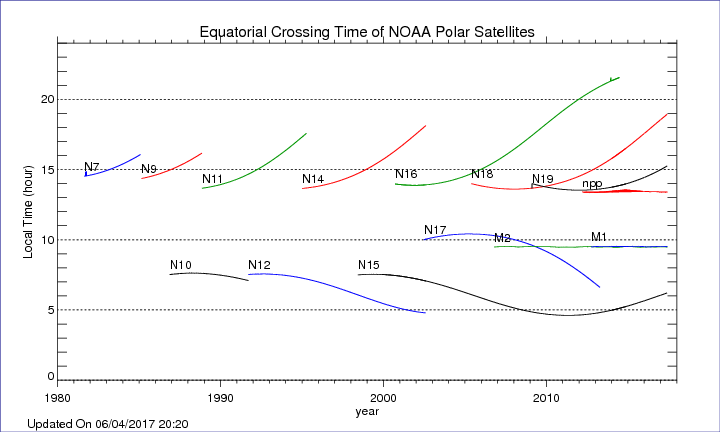 Image courtesy of NOAA NESDIS
Orbital parameters are slightly different
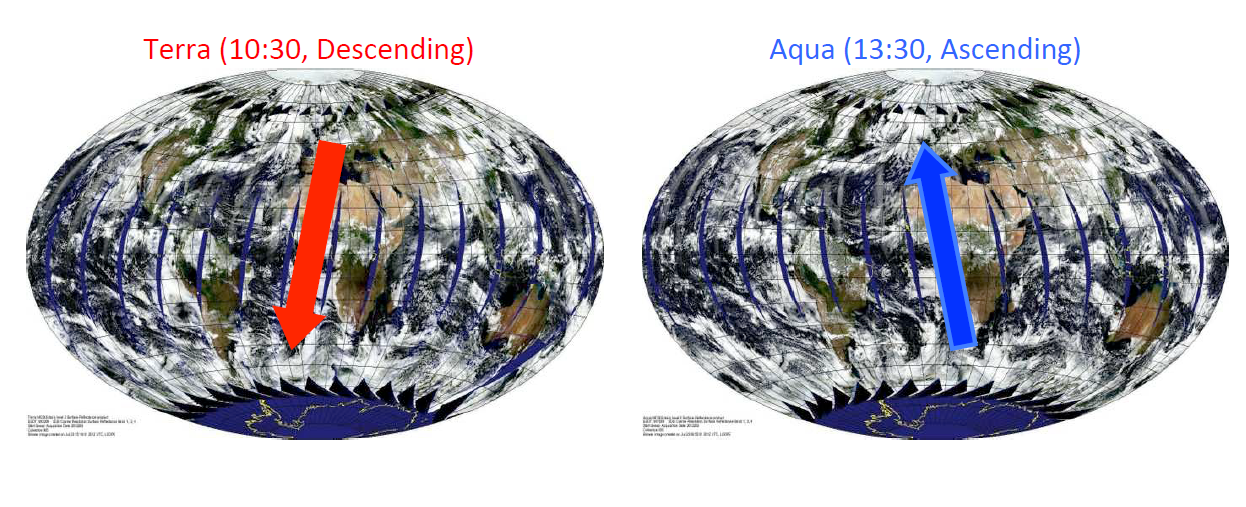 Image courtesy of Rob Levy
Orbital parameters are slightly different
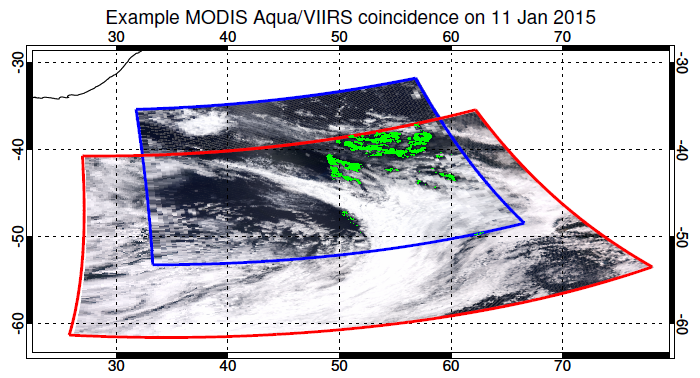 Sayer et al., AMT 2017
Pixel sizes are different
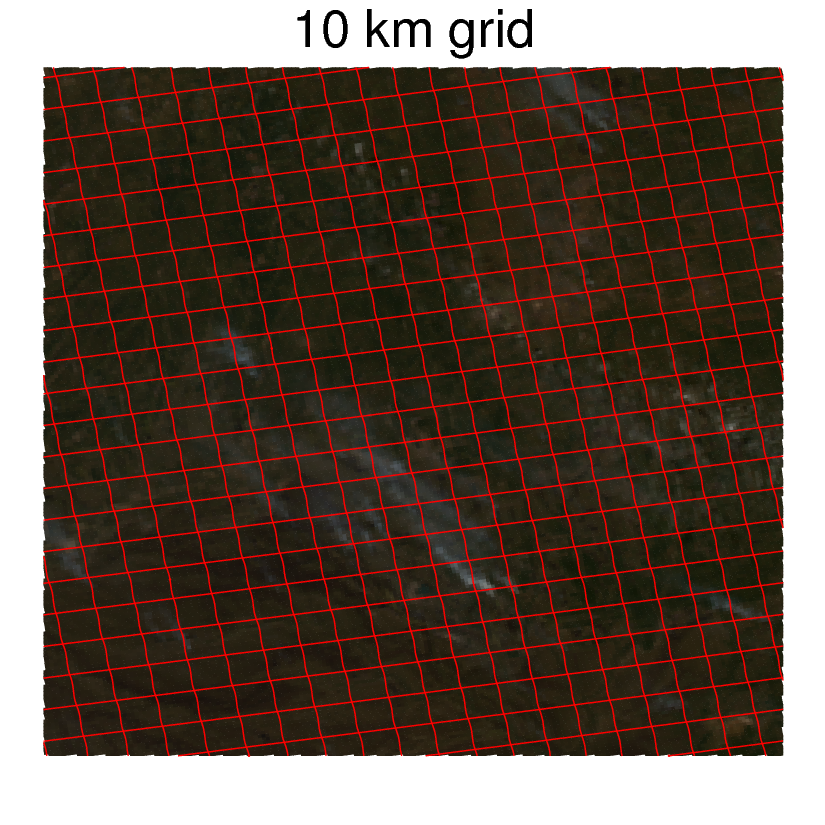 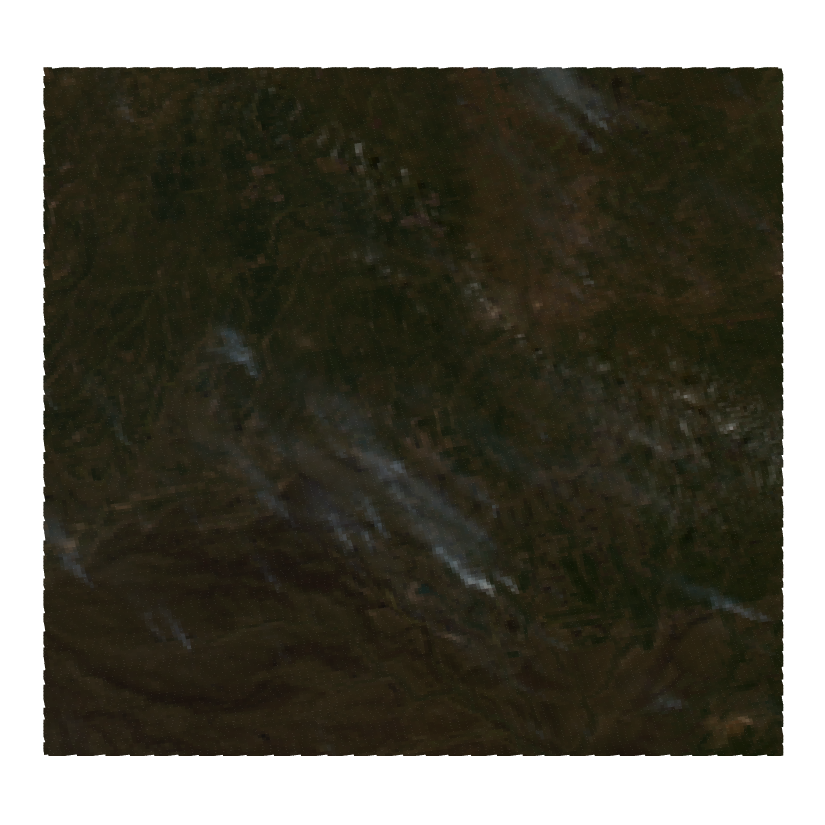 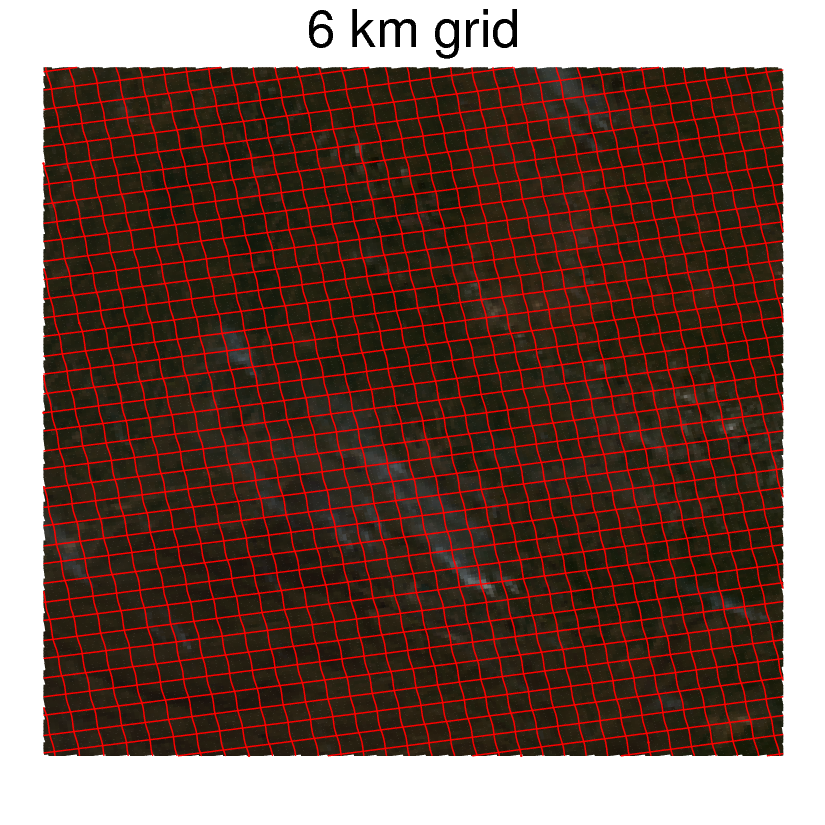 Pixel sizes are different
(even within an individual sensor)
MODIS
VIIRS
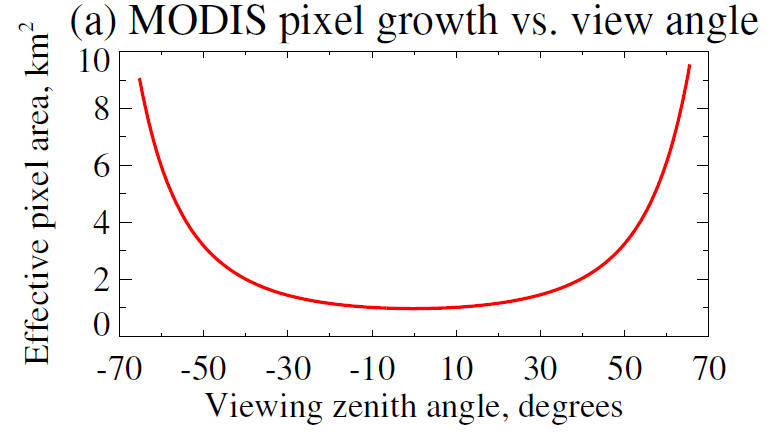 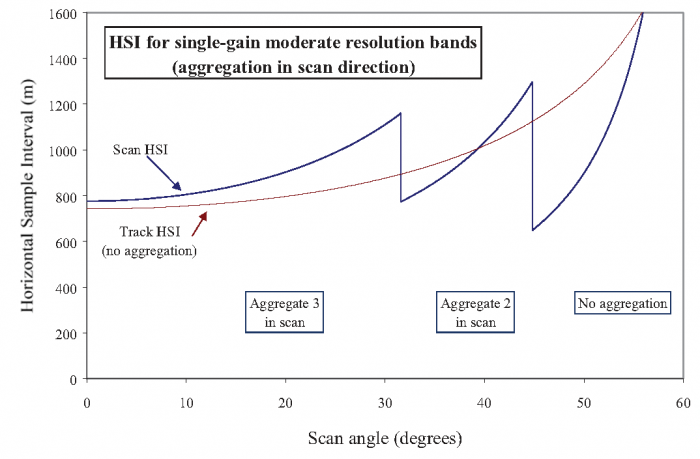 Left: Sayer et al., AMT 2015
Right image courtesy of UMD
Calibration degrades
MODIS Aqua solar diffuser-based degradation through time
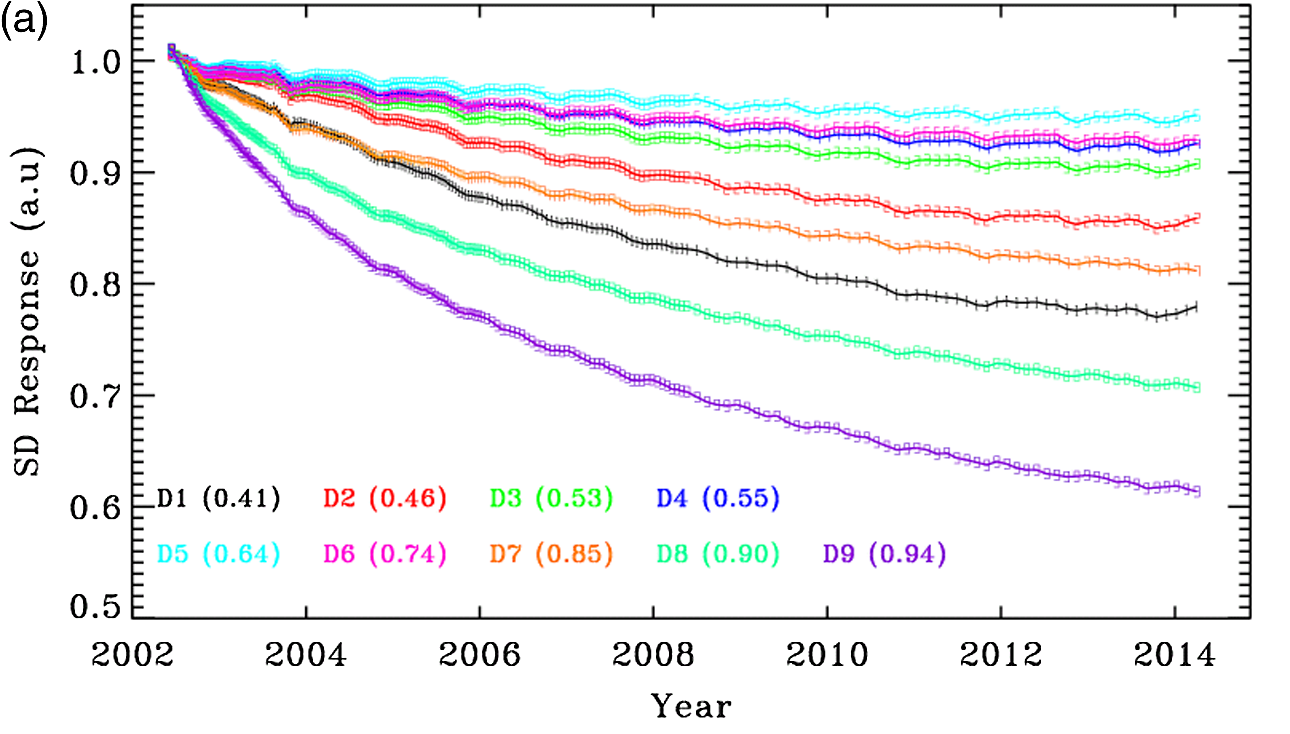 Xiong et al., SPIE 2014
… So. Ok. Then what?
for passivetotal column
not UVpolar-orbitingdata
We can apply identical algorithmsto the two MODIS sensors
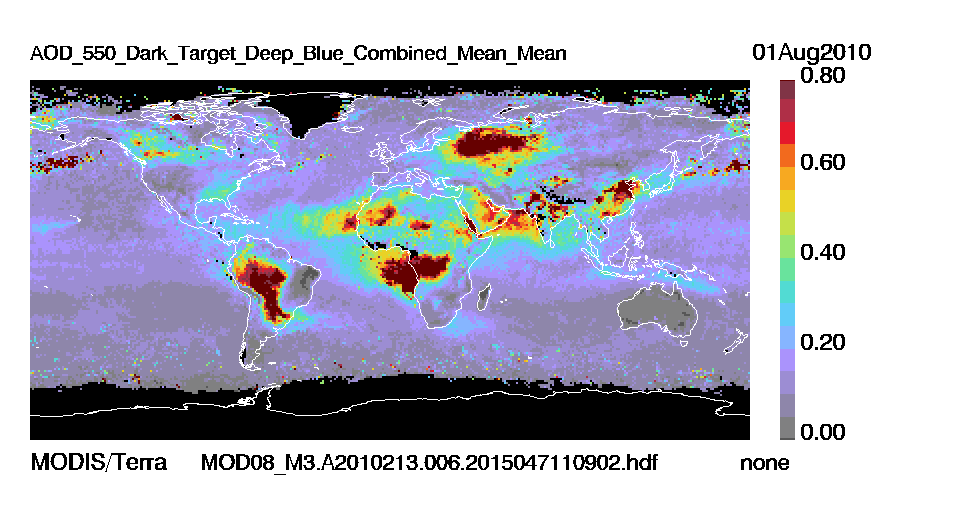 Image courtesy MODIS Atmos website team
We can apply identical algorithmsto the two MODIS sensors
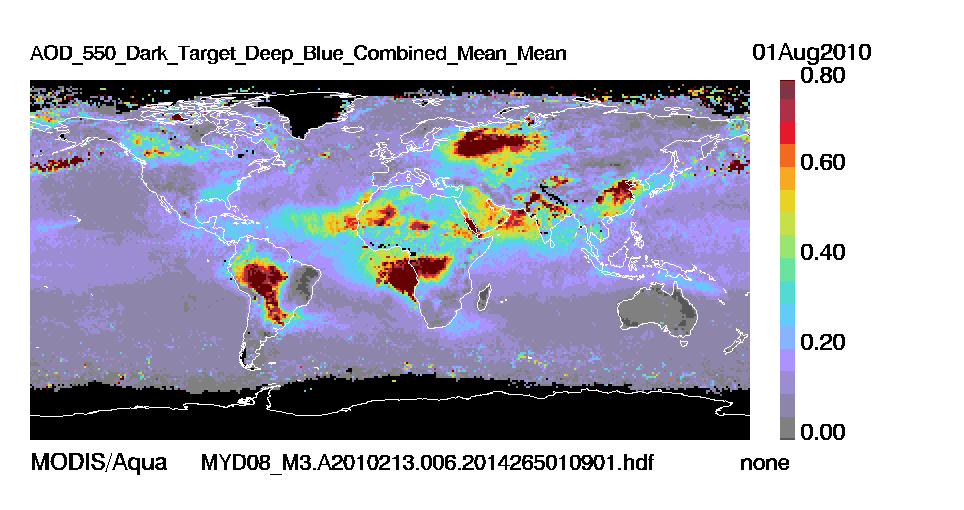 Image courtesy MODIS Atmos website team
Even that does not guaranteeconsistency in retrieved quantities
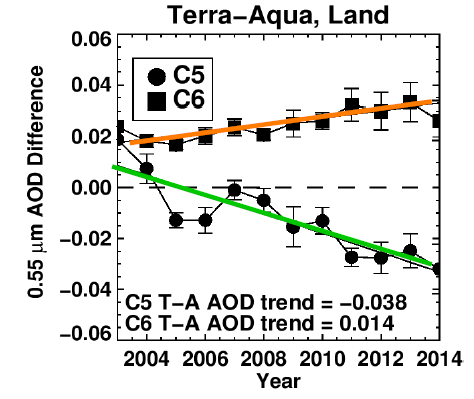 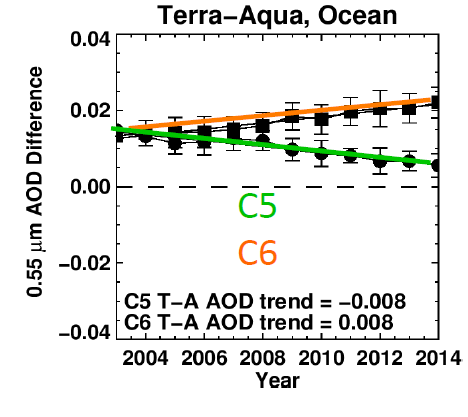 Images courtesy of Rob Levy
We can apply similar algorithmsto these similar sensors
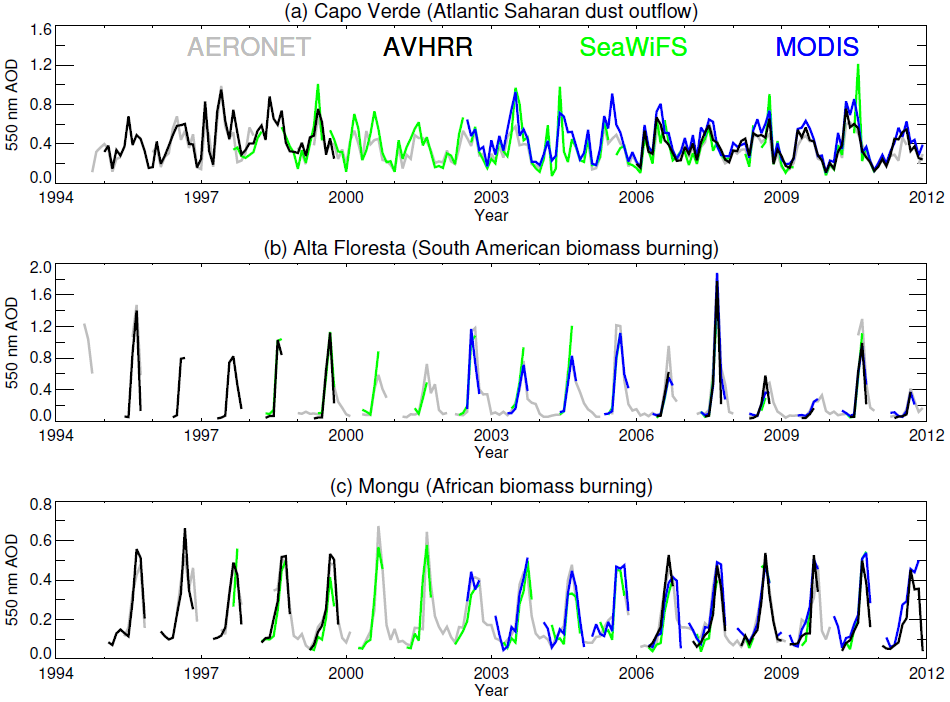 Adapted from Sayer et al., JGR, in review
We can assess and maintain stabilitywith on-board mechanismsand/or (presumably) invariant surface targets
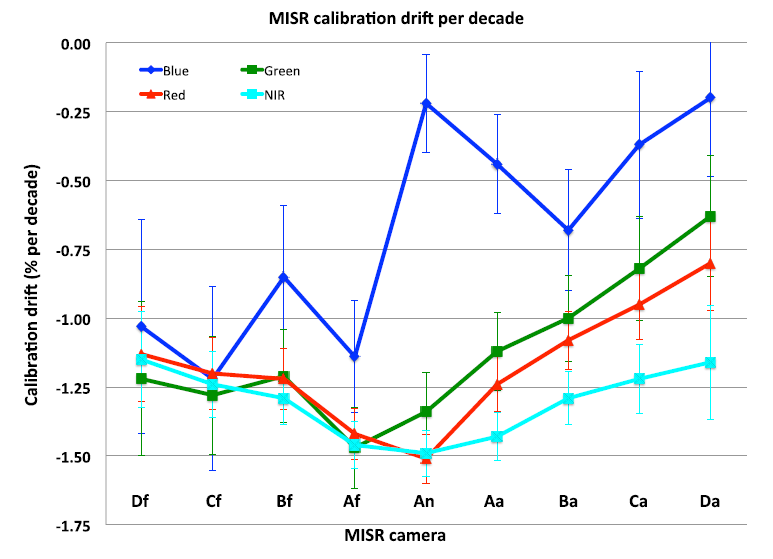 Limbacher & Kahn, AMT, 2017
We can assess offsets and stabilitywith ground-truth validation data
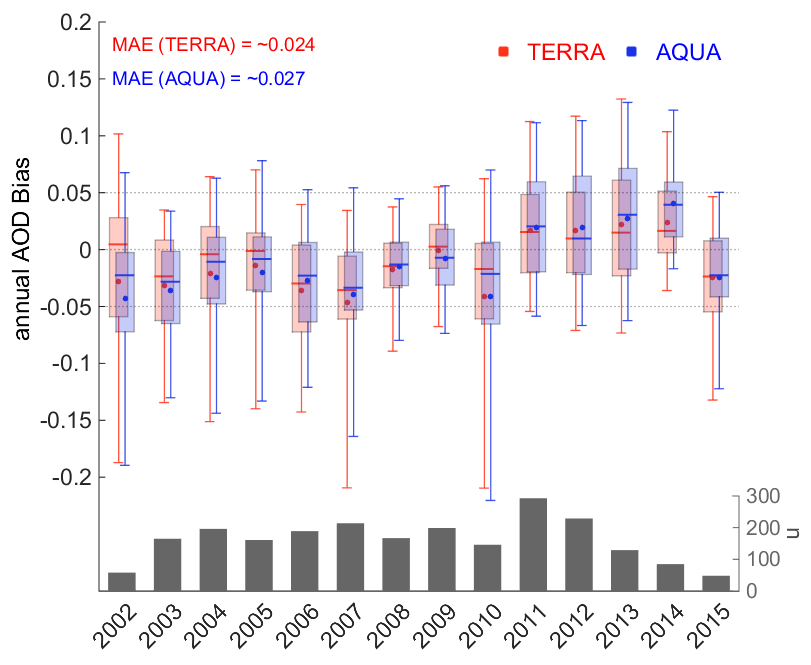 Image courtesy Alexei Lyapustin
We can cross-calibrate to obtainradiometric consistency
550 nm cross-calibration
RMSE vs. AERONET
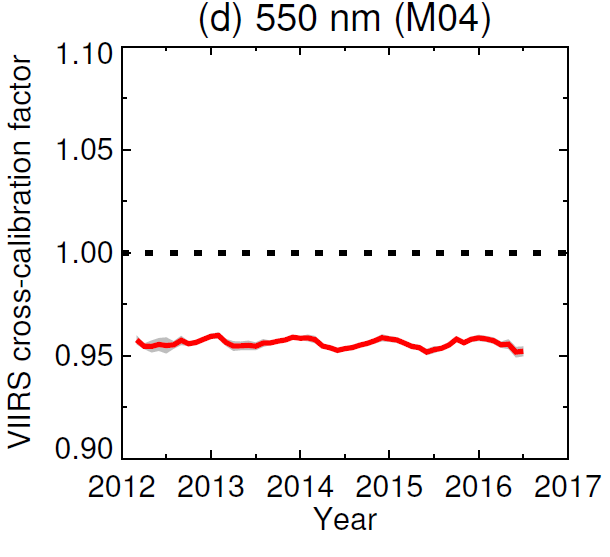 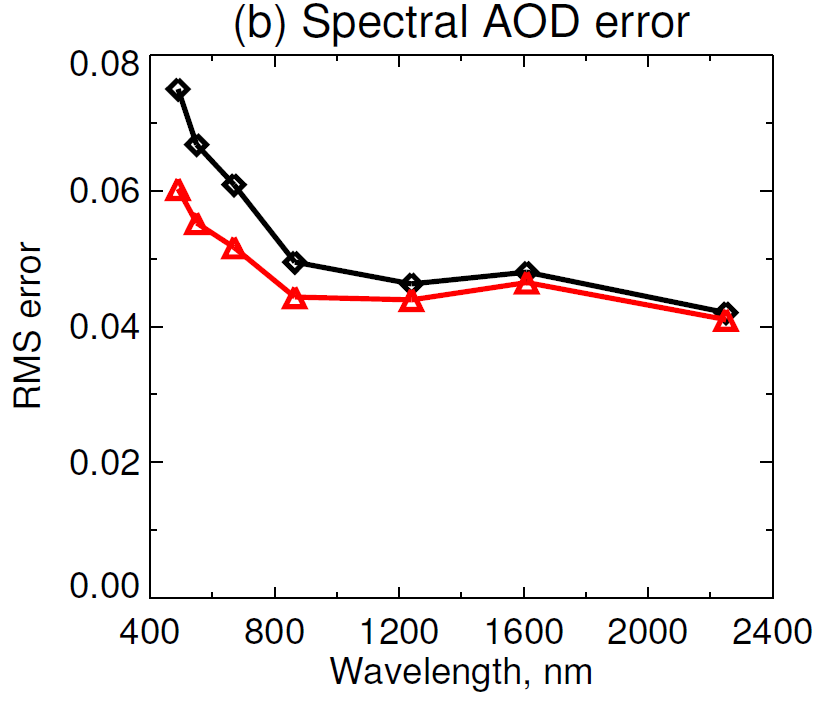 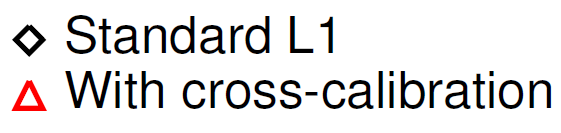 CLARREO would be really helpful for this type of analysis
Adapted from Sayer et al., AMT 2017
We can regrid to common (level 3) scales
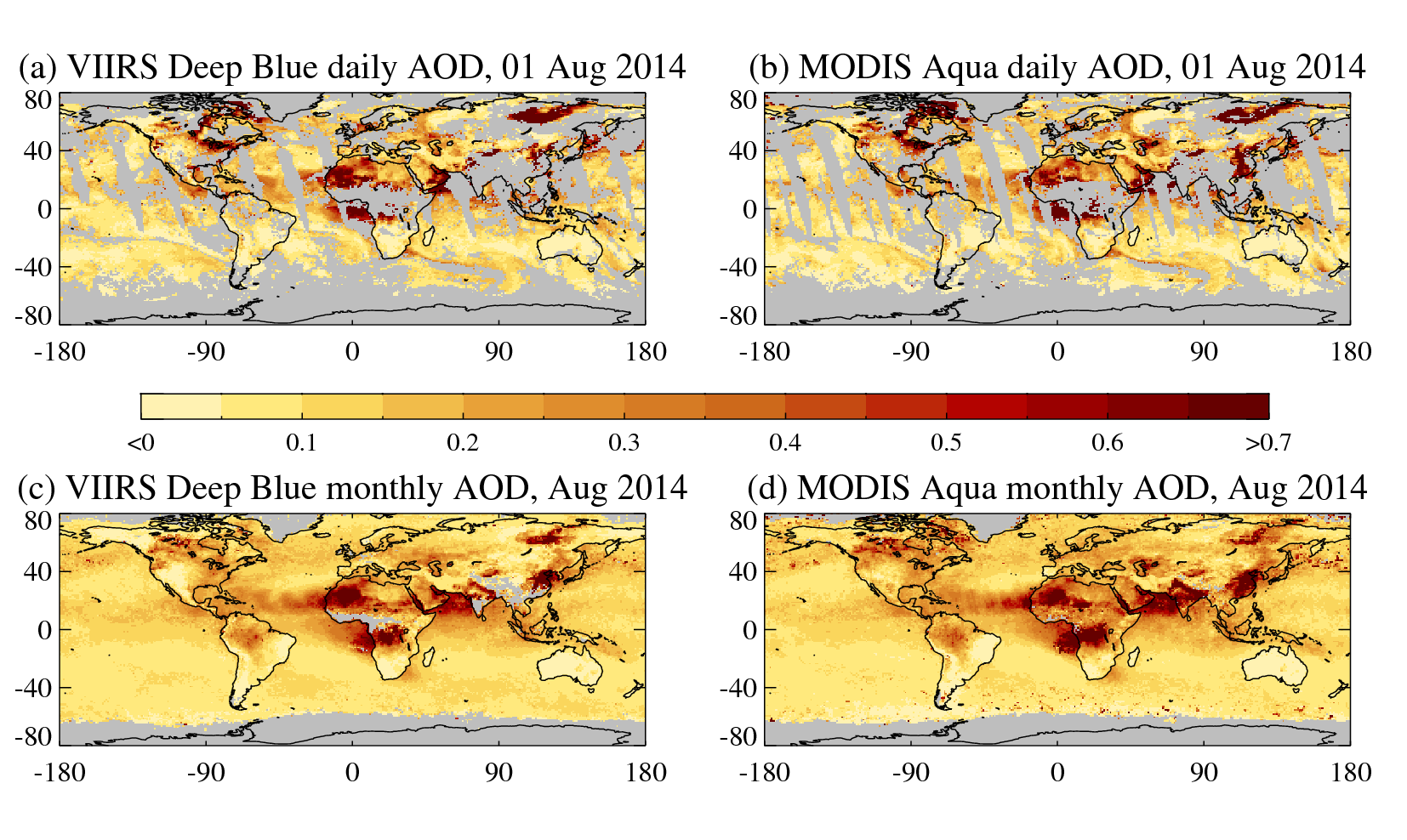 We can bias-correct against reference data
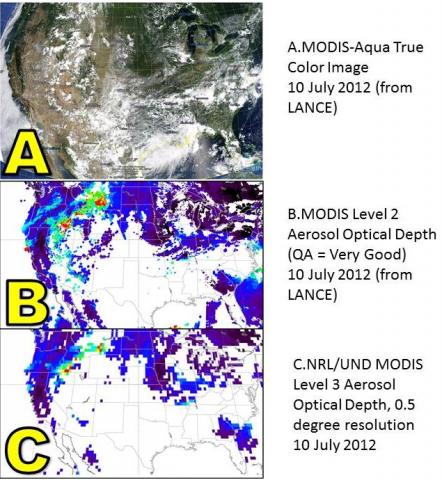 Image courtesy NASA LANCE/Earthdata/UND/NRL
But, fundamentally,
with current and planned US missions,it is not possible to obtaintruly consistent, continuous data sets.
The best we can do up to now is(hopefully) close enoughfor most purposes,so long as we have,and continue to have:
Similar sensor types
Each of spectral, spatial, temporal, angular, radiometric characteristics
Sensor-to-sensor overlap in time
Continued availability of calibration resources
Continued availability of validation resources
Continued ability to update algorithms and reprocess